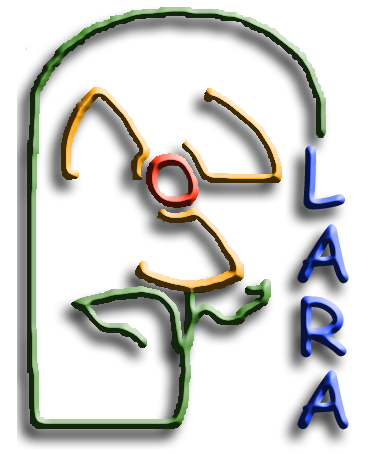 Radioecologia e a Física Nuclear Aplicada ao Meio Ambiente
Instituto de Física
Universidade Federal Fluminene
Av. Litorânea s/n – Niterói – RJ – 24210-346
Tel: 55 21 2629-5843  e-mail: meigikos@if.uff.br
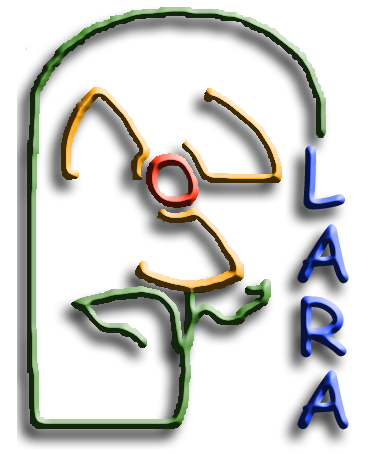 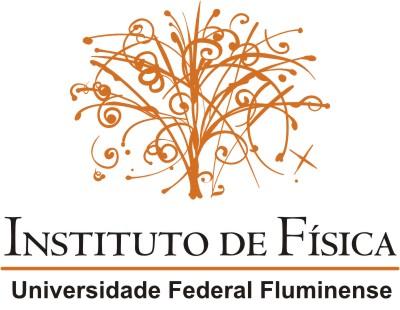 LARA
Pesquisa multidisciplinar: 
Ciências ambientais e da vida, aplicando métodos analíticos nucleares

Compreensão do funcionamento de ecossistemas terrestres e marinhos. 
Radioecologia
Geofísica
Arqueologia
Paleontologia

Saúde Ocupacional
Incorporação de radionuclídeos
Radioecologia
Utiliza radionuclídeos naturais e artificiais como rastreadores
232Th, 238U, 220Ra, 210Pb, 210Po, 137Cs, 40K, 7Be, 3H
reconstituição ambiental e ocupacional do nosso planeta
compreensão do funcionamento de ecossistemas terrestres e aquáticos
Arranjo Experimental
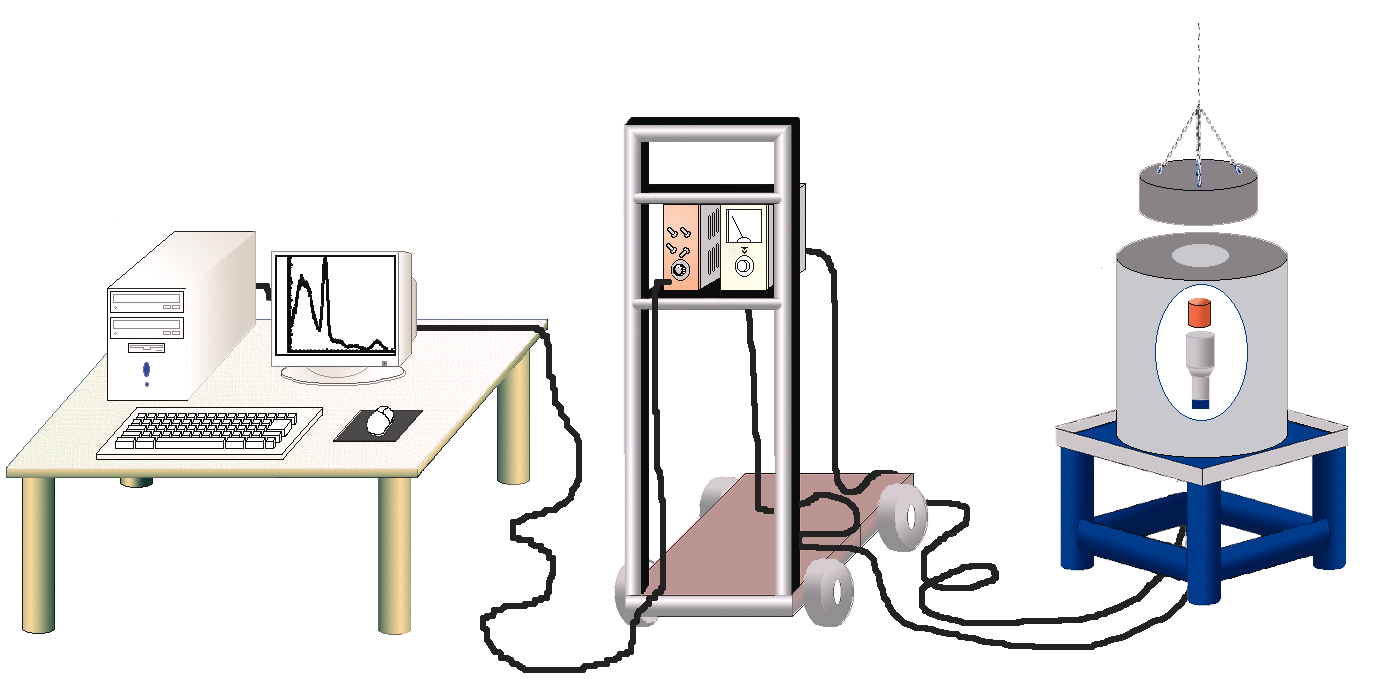 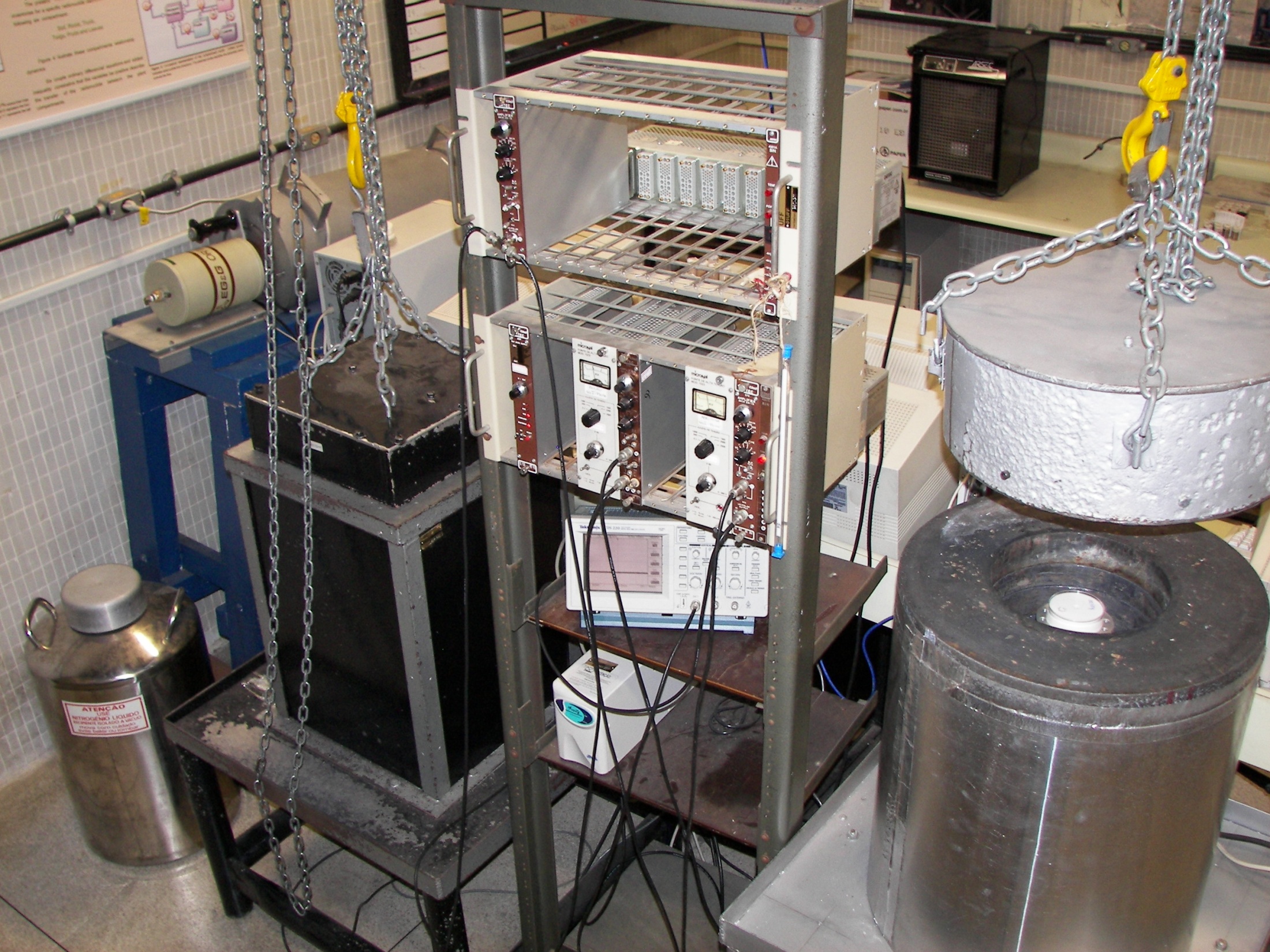 Espectrometria Gamma
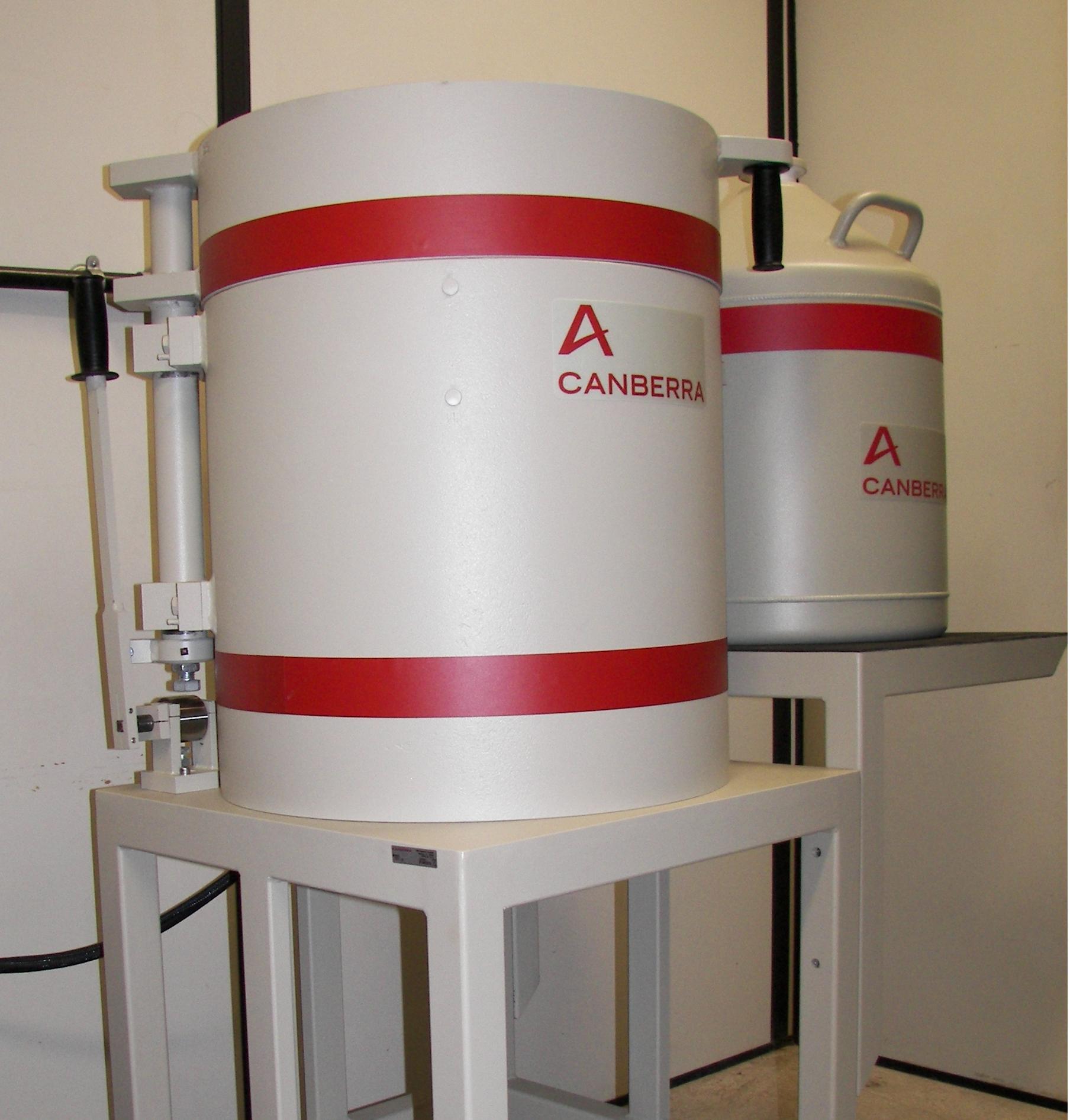 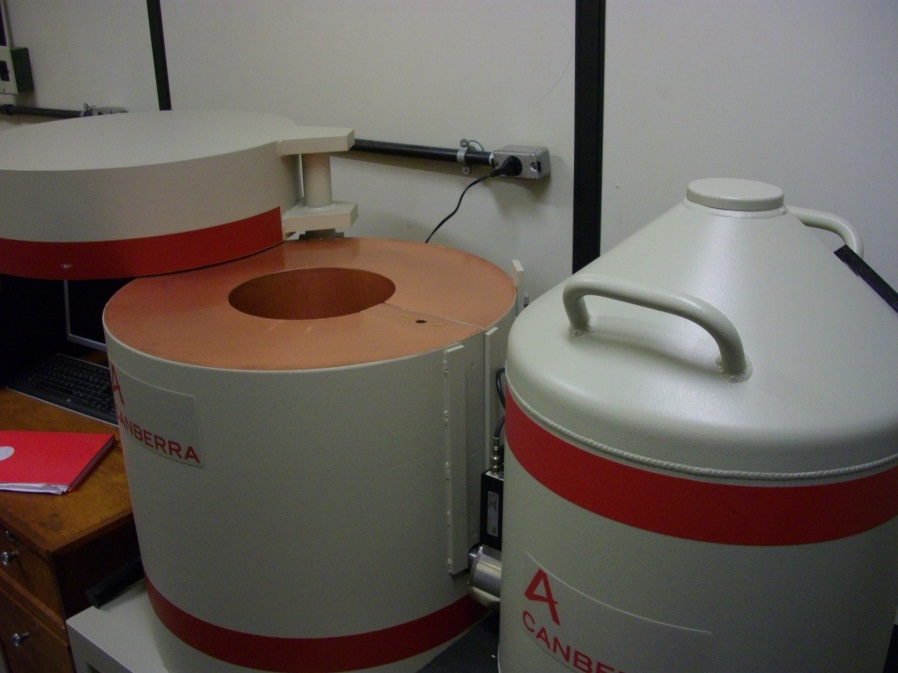 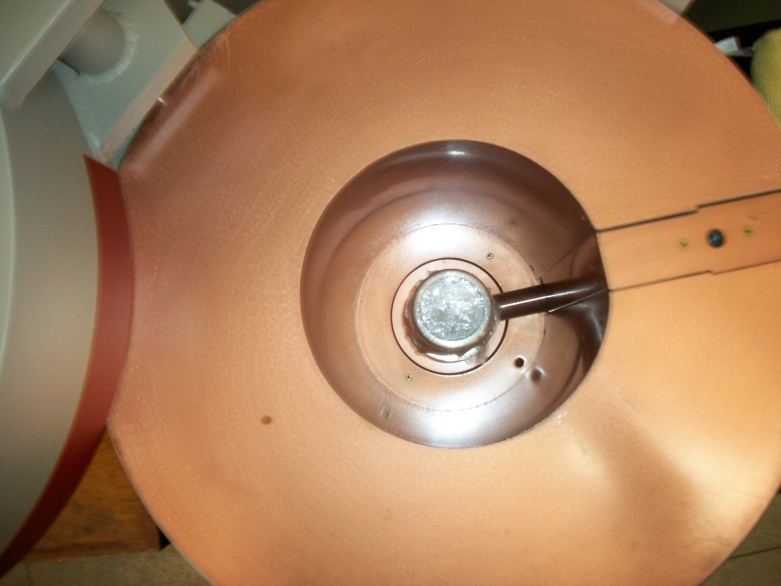 detector de germanio hiperpuro (HPGe)
Medidas in situ: 
espectrometria gamma
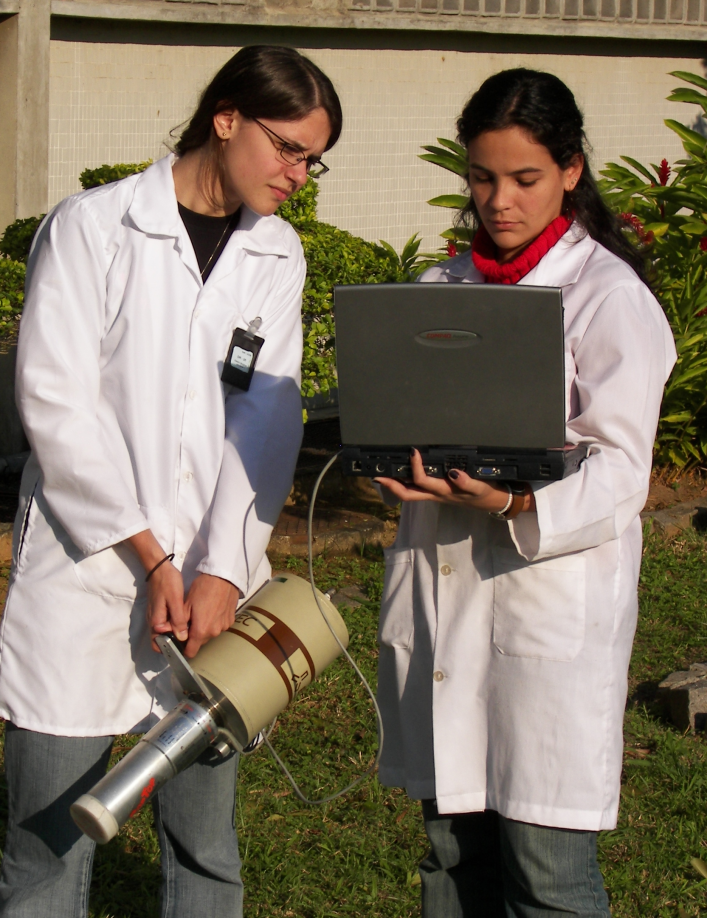 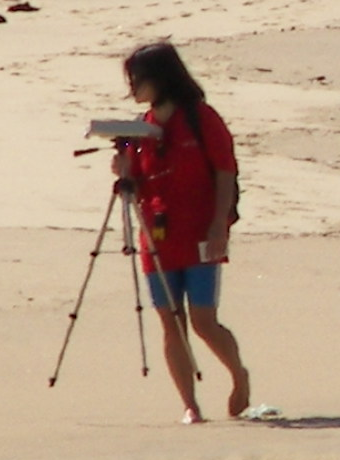 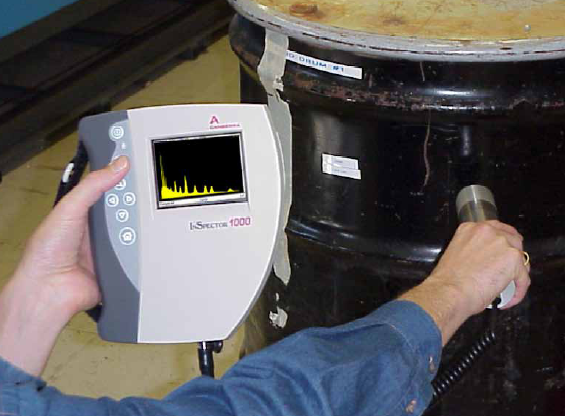 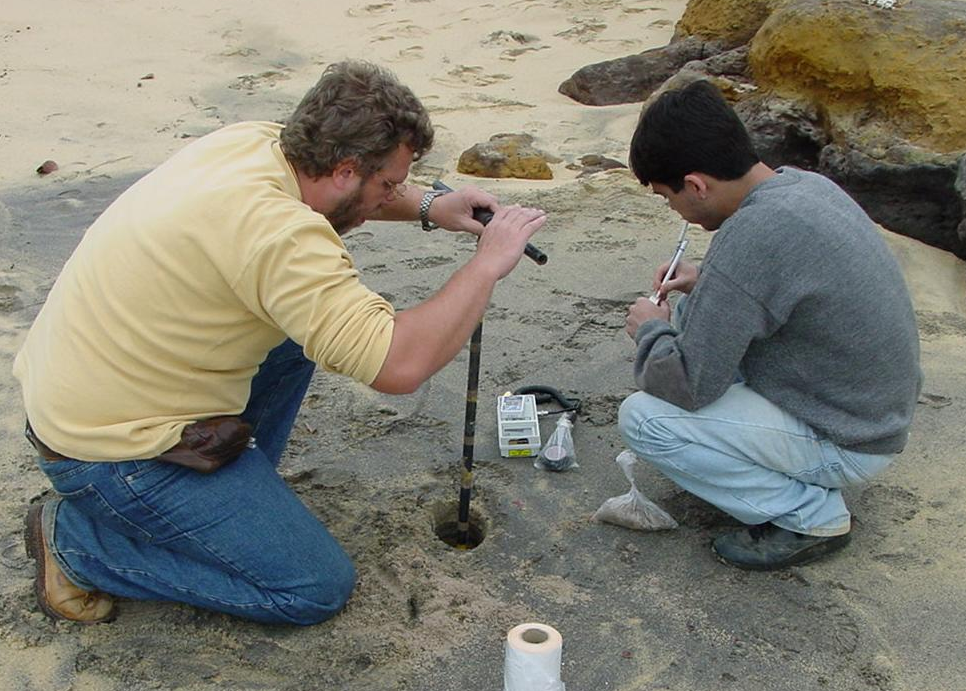 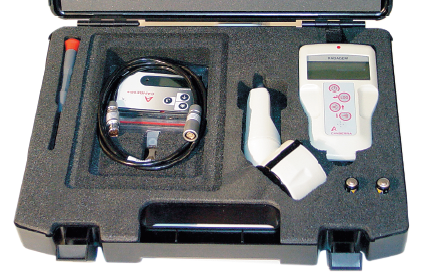 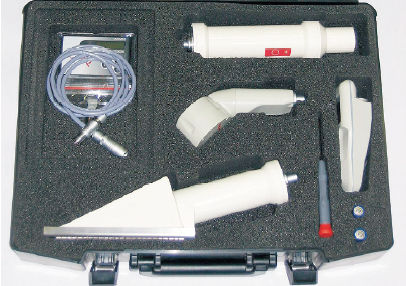 Espectrometria alfa: 
Radonio
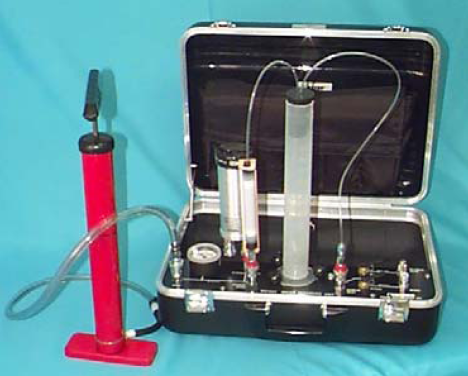 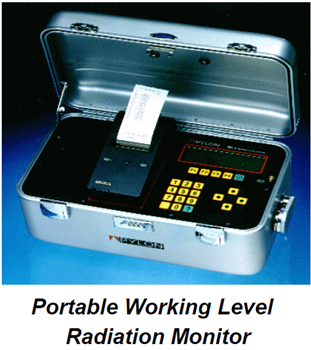 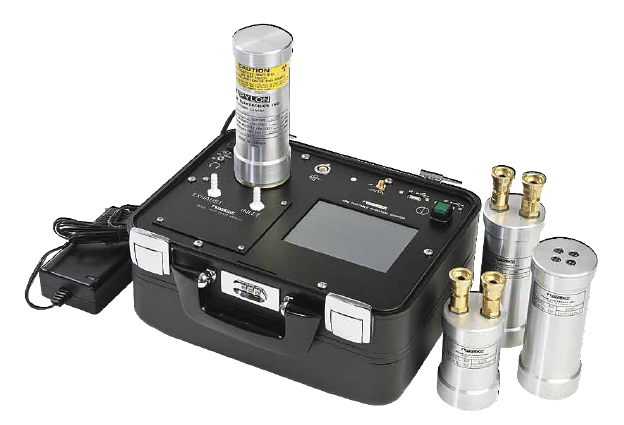 Espectrometria alfa: 
210Pb, 210Po
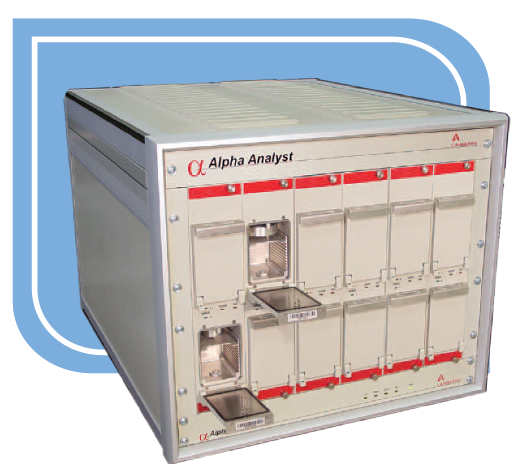 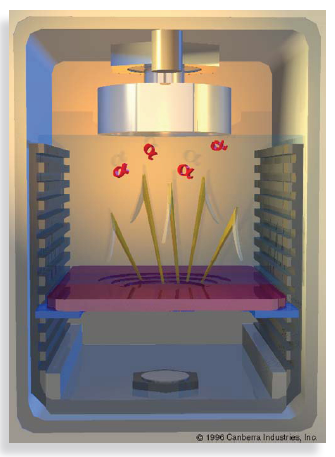 LARA 
E seus trabalhos de campo
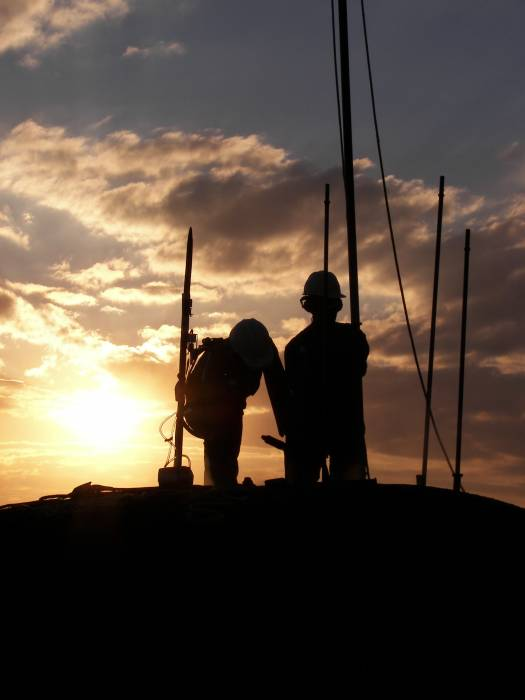 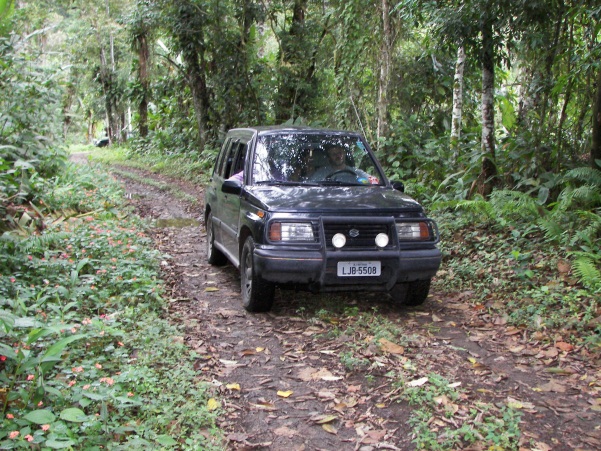 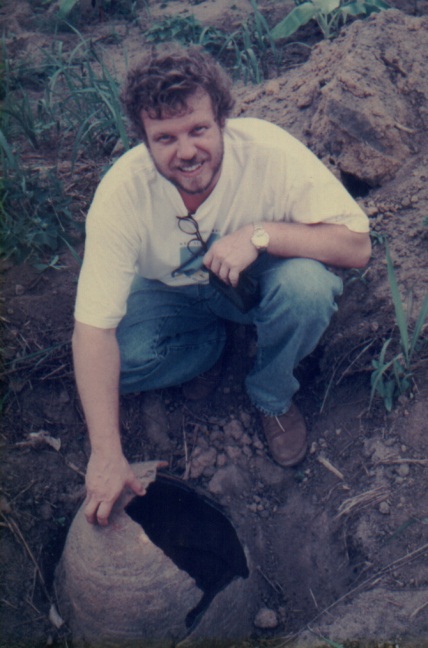 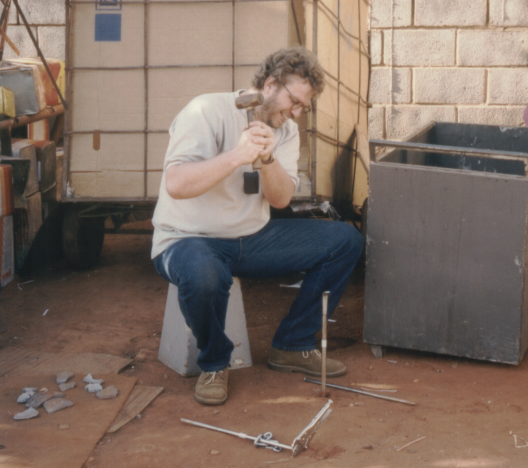 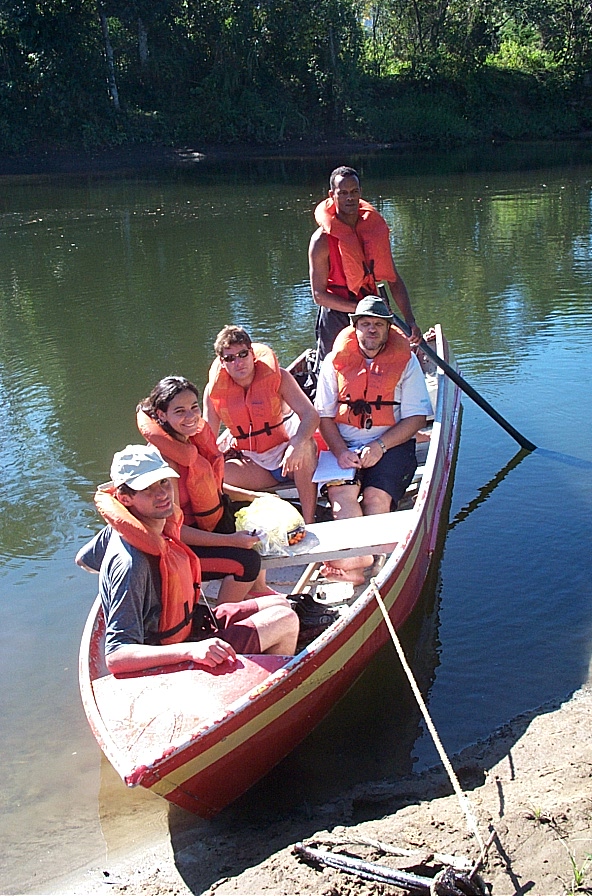 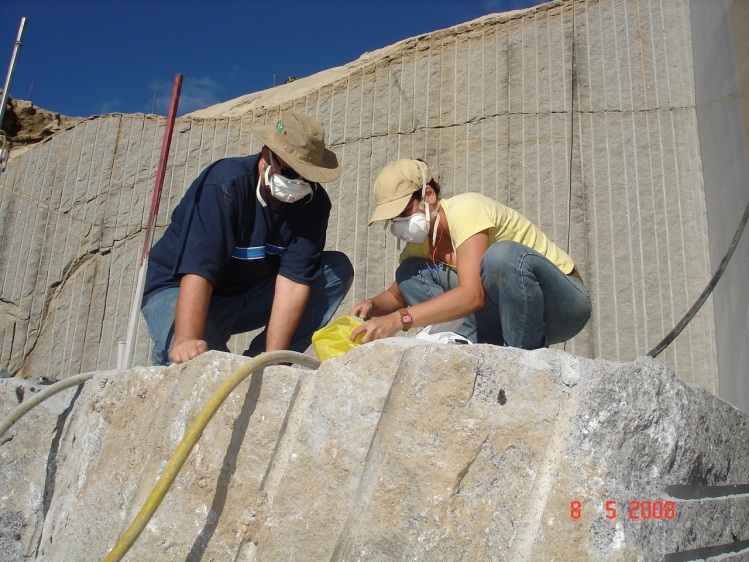 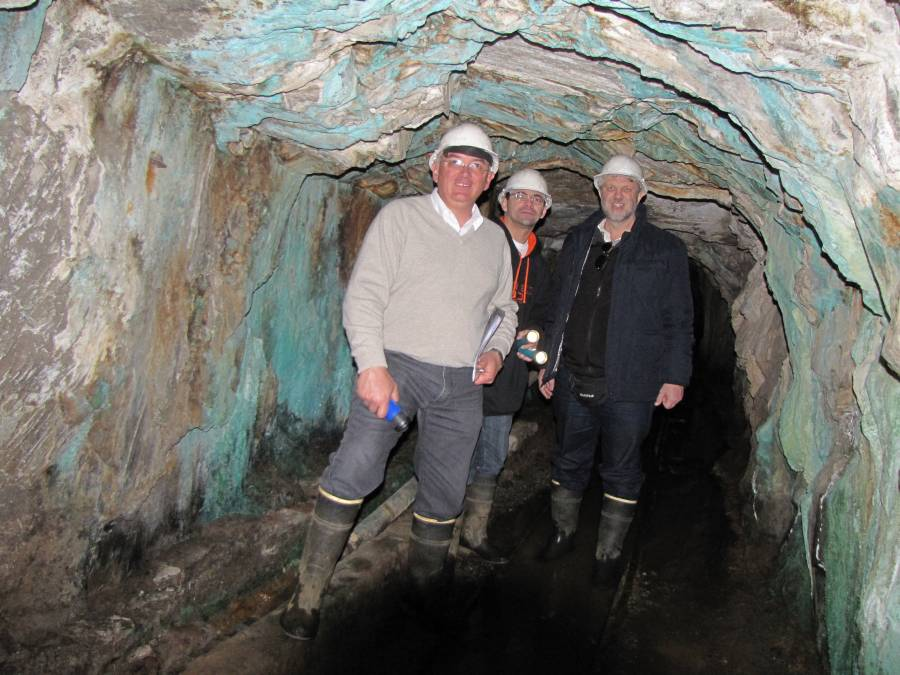 AMS
Exemplos de trabalhos
Geofísica nuclear – Arqueologia

Paleontologia
Geofísica Nuclear - Arqueologia
Formação geológica do litoral brasileiro e sua inter-relação com a cronologia dos eventos de sua ocupação pré-histórica:
mapeamento litológico de rochas e sedimentos;
 estudos da origem e transporte de sedimentos de depósitos Quaternários costeiros;
evolução das ocupações Pré-histórica litorâneas: 
do sambaqui ao Tupi-Guarani
Origem geológica de depósitos Quaternários do litoral brasileiro
Espectrometria gama:

Método no qual correlações entre radionuclídeos naturais são usadas como traçadoras de propriedades mineralógicas de sedimentos arenosos

Associar sua composição com sua origem geológica

Th/K e Th/U
R.M. Anjos et al., Marine Geology 229 (2006) 29
Descrição geológica
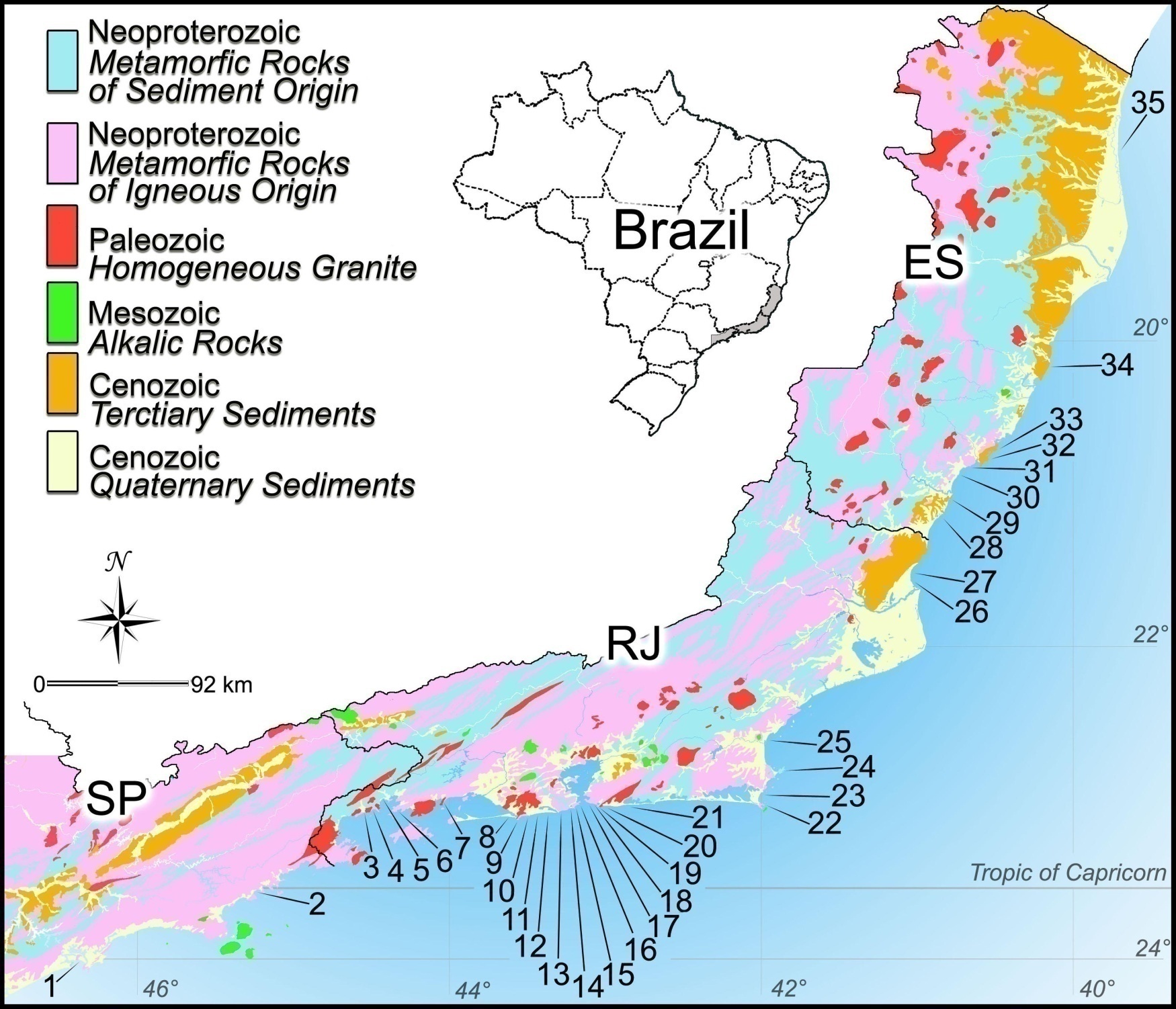 Diagramas eTh/eU versus eTh/K
Formação de grandes depósitos de mineiras pesados originados  por sedimentos trazidos pelos ventos de formações rochosas cristalinas ou erosão de depósitos Terciários
Regiões de águas rasas ou lagunares.
Sugerem a ocorrência de maiores transgressões marinhas
Ocupação Pré-Histórica do Brasil
X
Variações no nível do mar
Localização e densidade da ocupação sambaqui no Brasil
“Sambaqui”  -  shellmounds
2000 – 4000 BP

Sambaqui do Algodão (RJ)
8000 BP

Novas interpretações sobre a Ocupação Pré-histórica 
Do litoral brasileiro
T.A. Lima et al, Radiocarbon 44 (2002) 733
Ocupação Pré-Histórica: Sambaquis
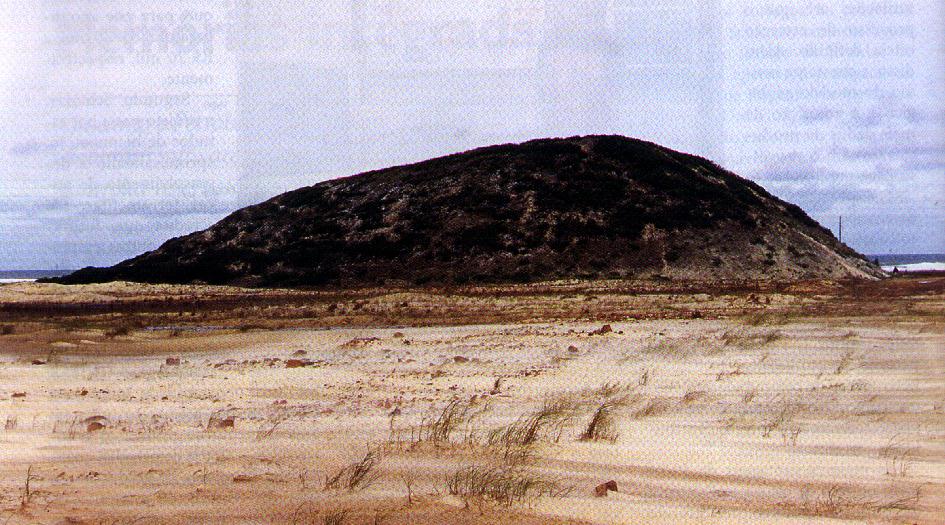 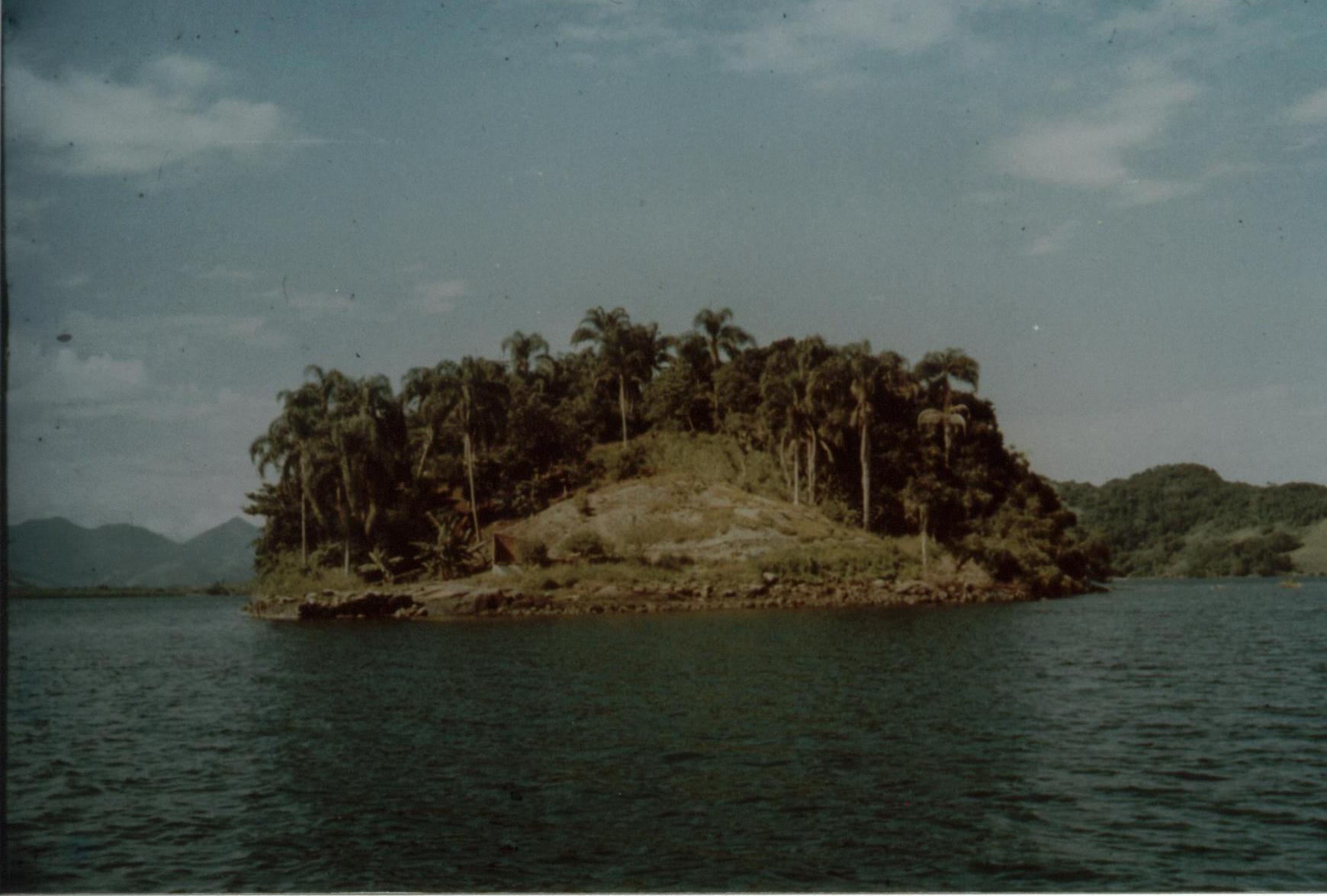 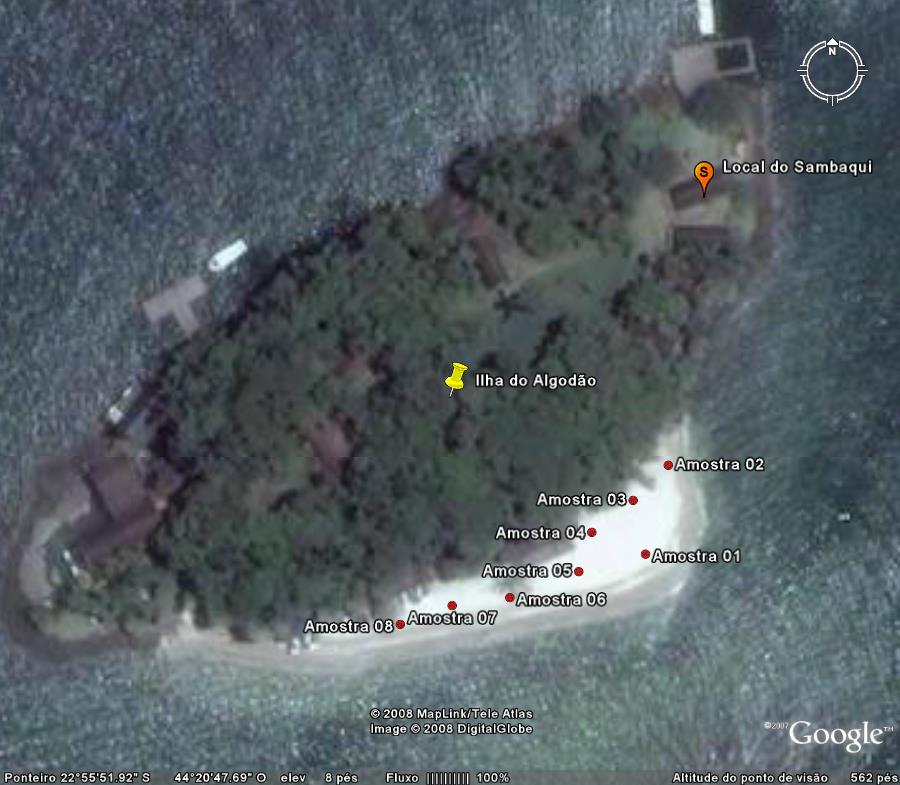 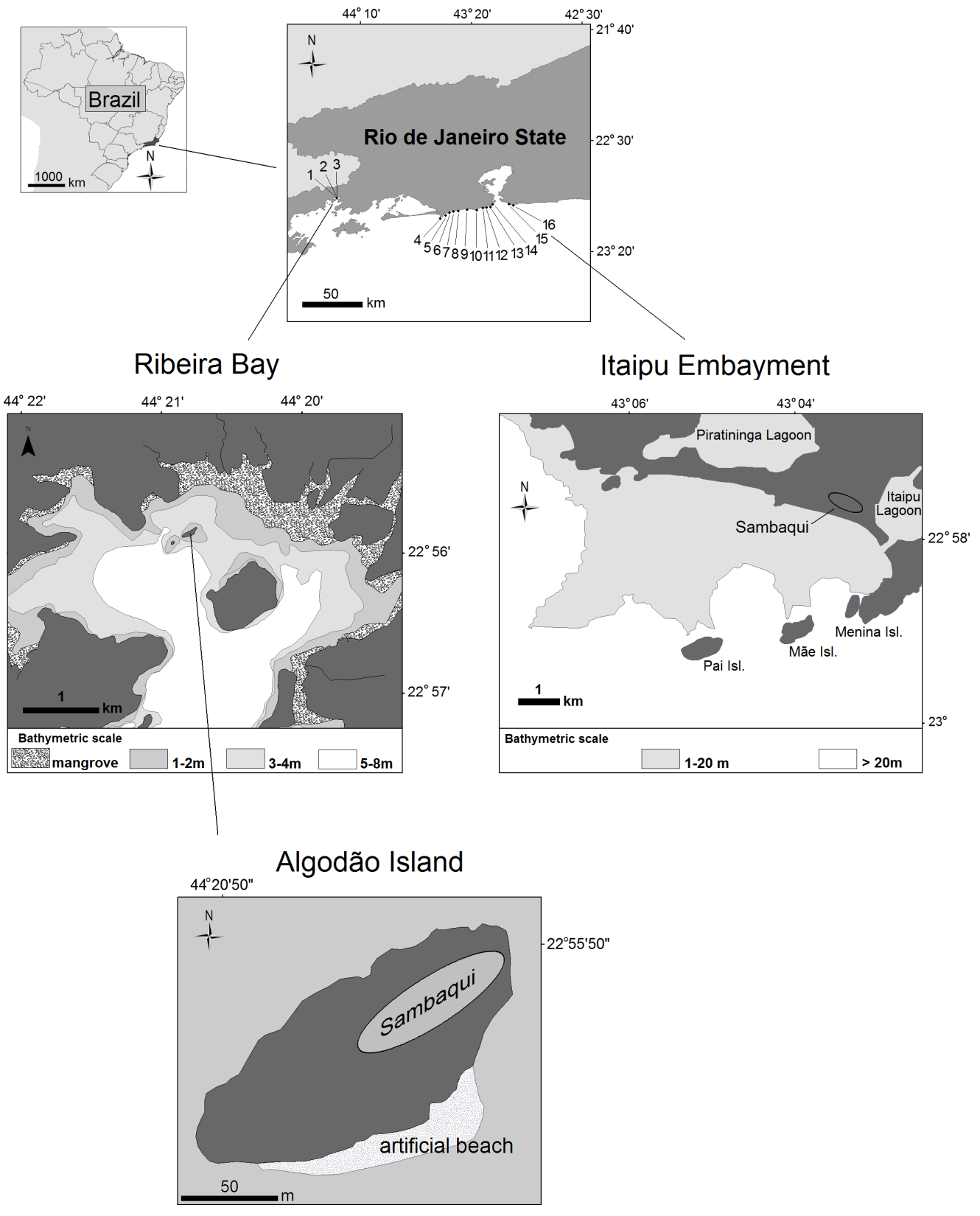 Ribeira Bay
Shorelines Rio de Janeiro City between the subdistricts of Barra de Guaratiba and Leme
Itaipu Embayment
Paleontologia
Extinção da Megafauna
Animais de grande porte com peso superior a 1 ton.
Viveram entre 50,000 a 2,000 anos atrás.
Causas: homem x mudanças climáticas
Maior fenômeno de extinção recente: 2/3 morreram no final do Pleistoceno
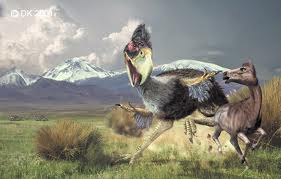 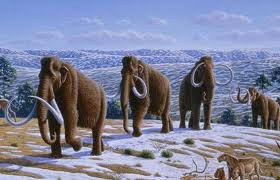 Macrauchenia patachonica
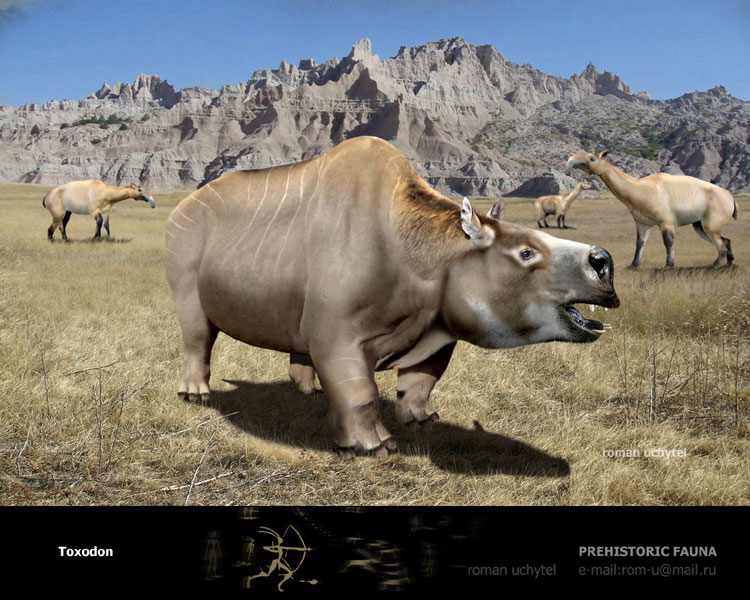 Local Fauna La Paz, Uruguai
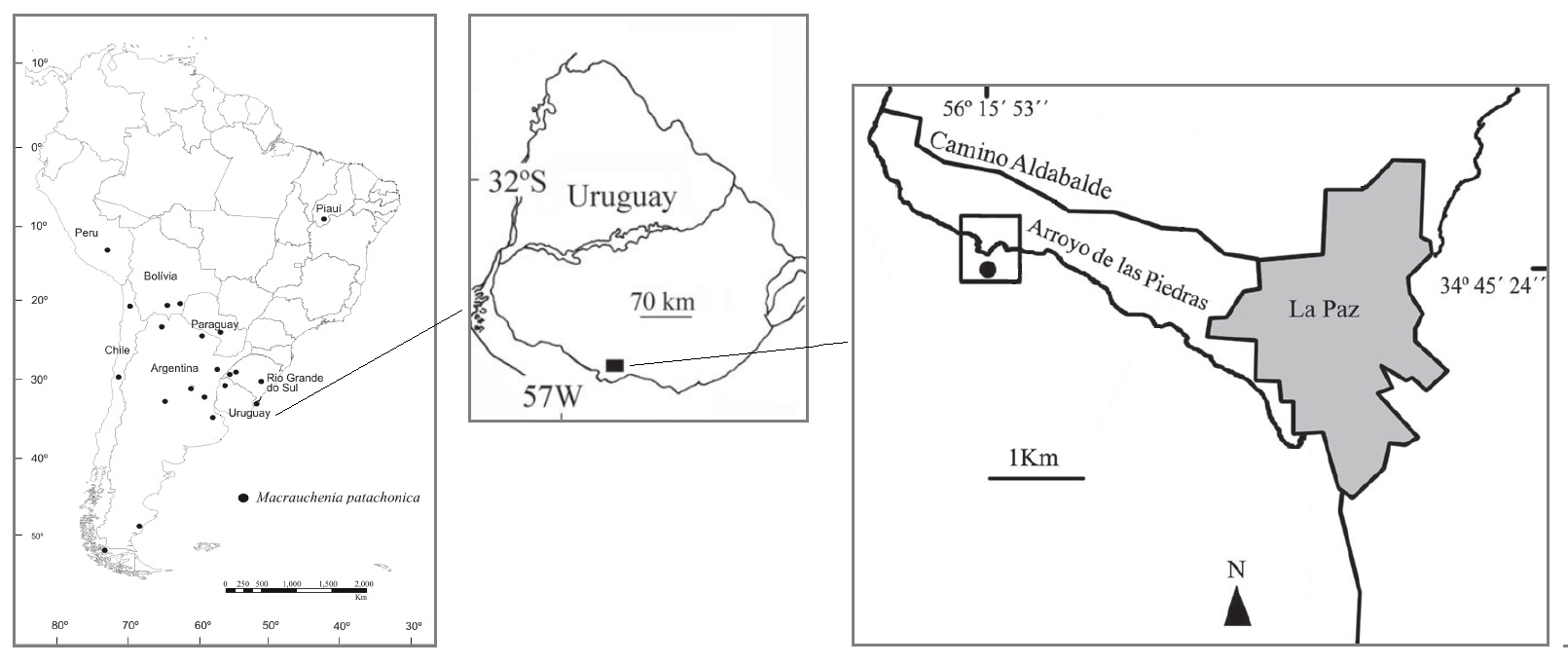 Local Fauna La Paz
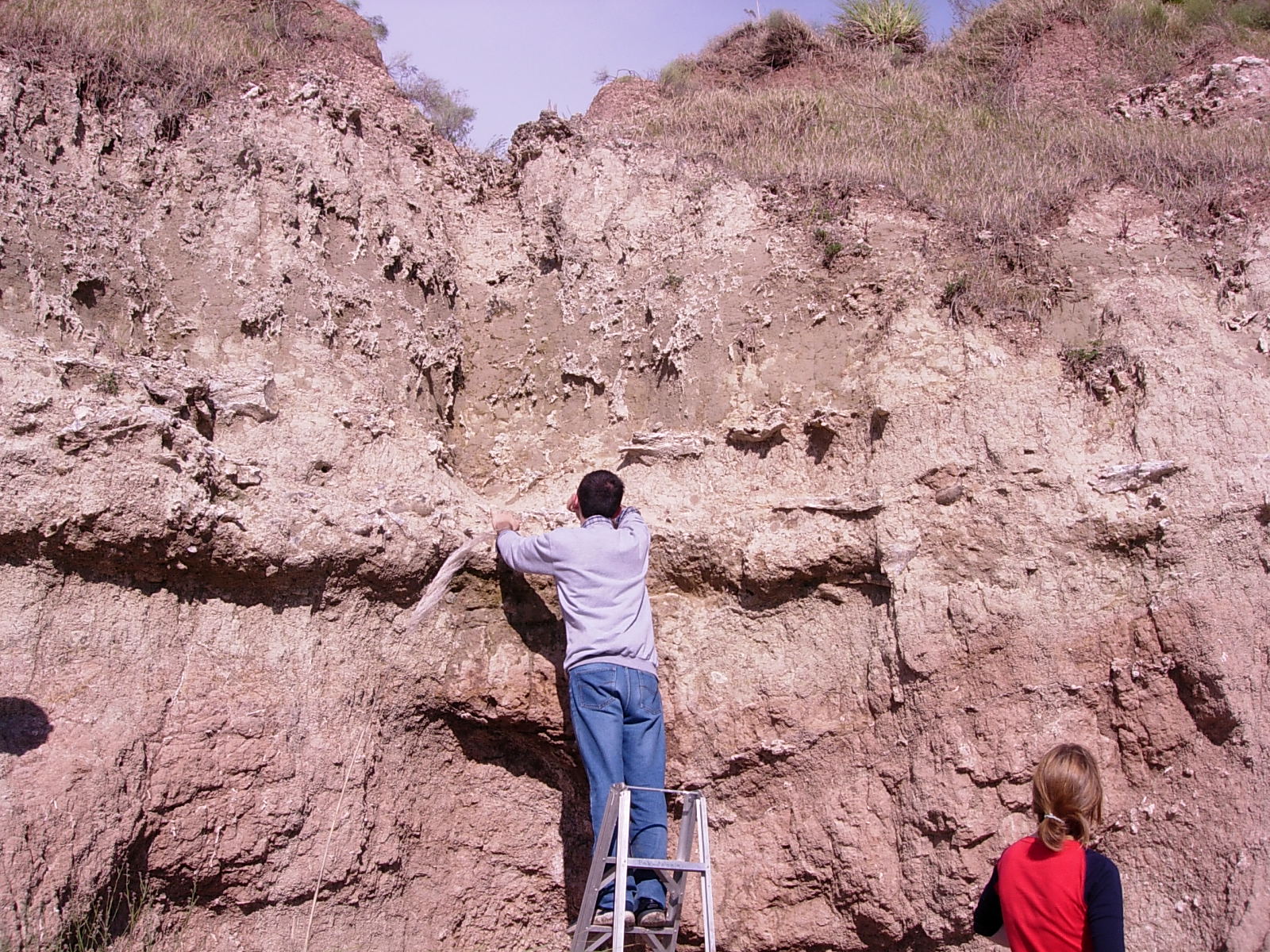 Ossos longos: tíbia
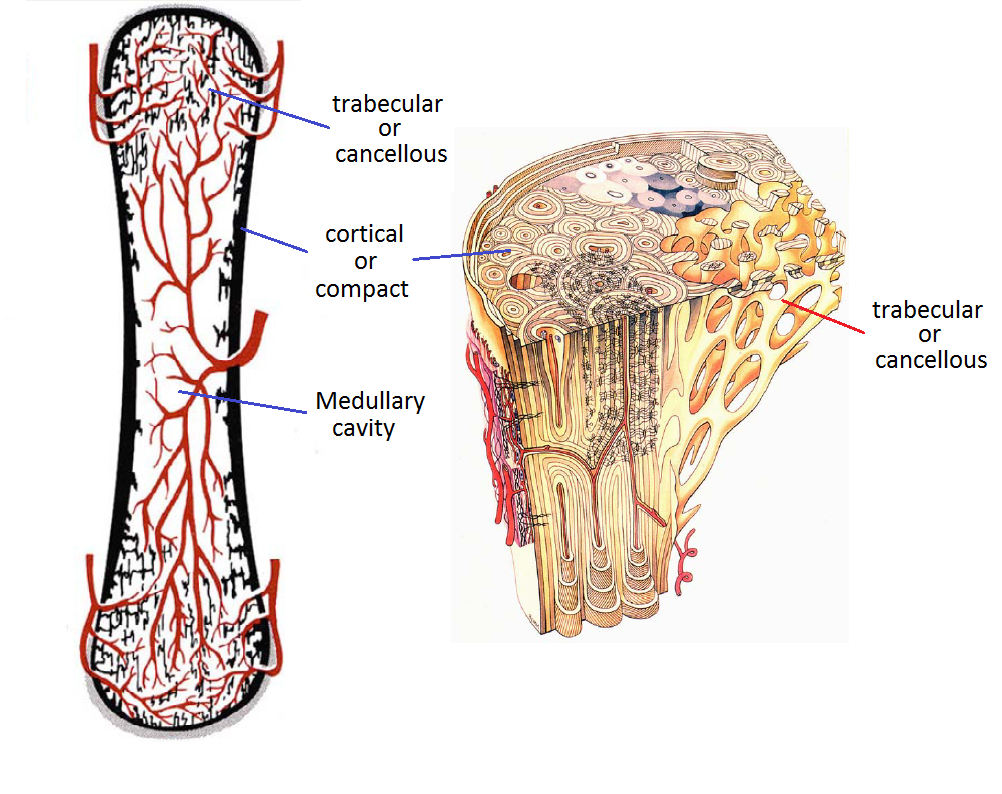 Problemas
14C-AMS: colágeno
Osso bem conservado
17.600 anos
5. 900  anos

?????????

Datação via decaimento do 238U
Fóssil de uma tíbia: Macrauchenia patachonica
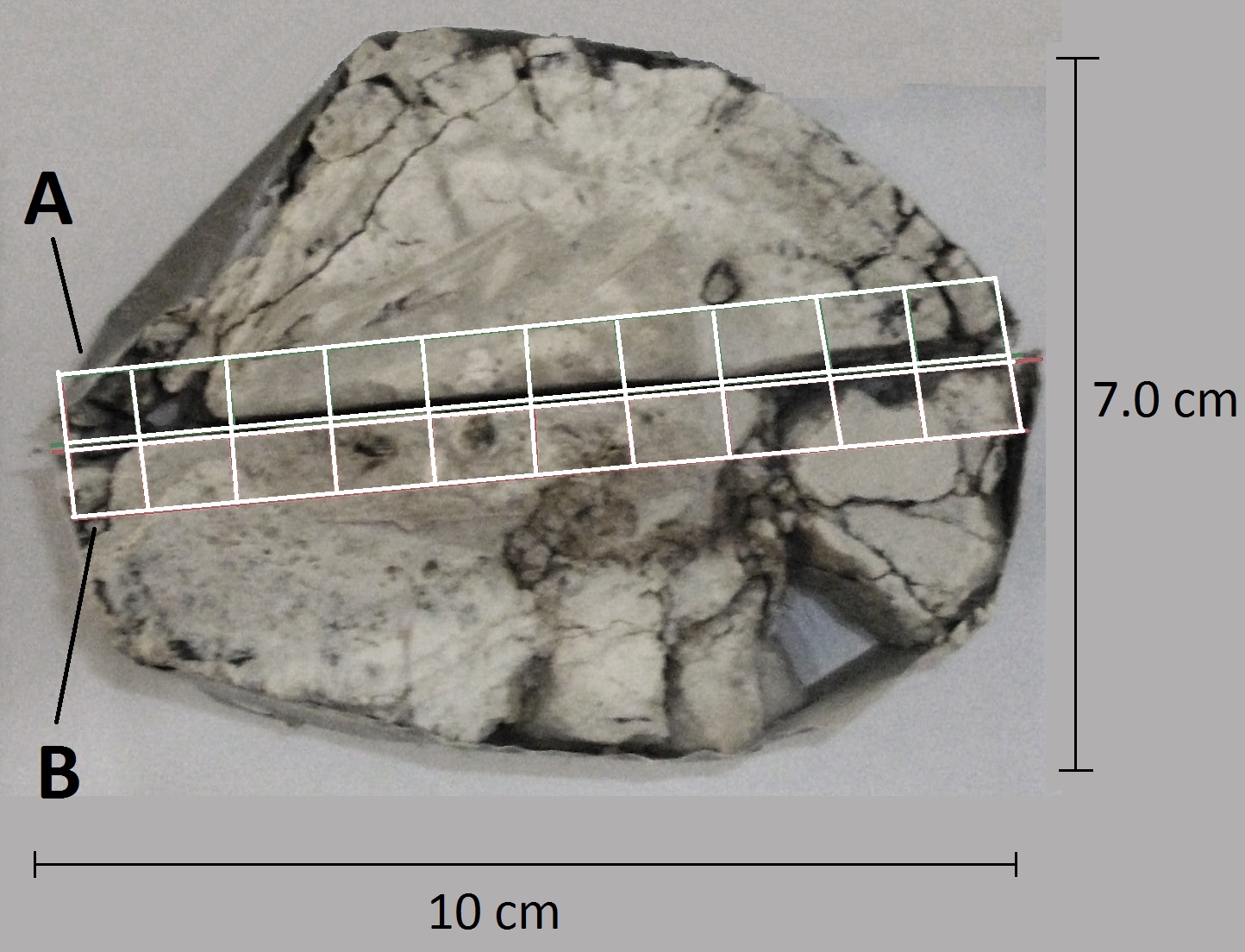 Distribuição de U
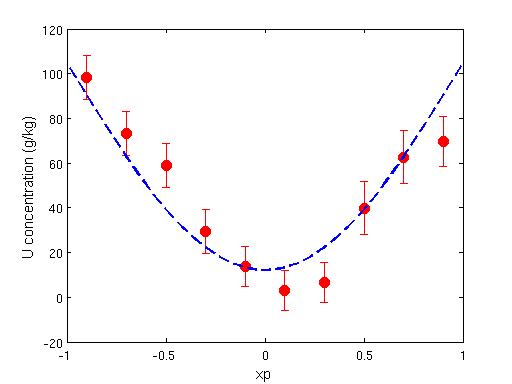 T ~ 20.00 anos
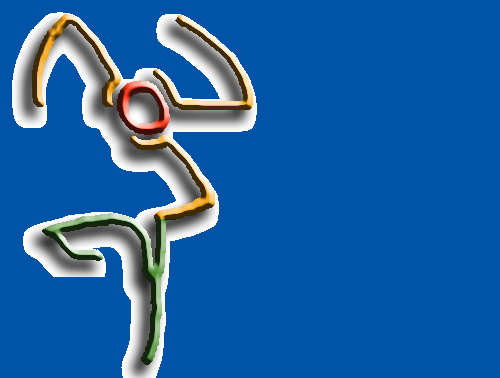 pesquisa interdisciplinar em temas ambientais e da vida
Lara